Mohammad In The Bible
“Those who follow the Messenger, the unlettered Prophet whom they find written in the Torah and the Gospel with them.  He enjoins upon them that which is right and forbids for them that which is evil.  He makes lawful for them all things that are good and prohibits for them all that is foul and he relieves them from their burden and the fetters that they used to wear.  Then those who believe in him, honor him, assist him, and follow the light which is sent down with him: they are the successful.  Say (O Muhammad): ‘O Mankind! Verily I am the messenger of Allah to you all. The One to Whom belongs the dominion of the heavens and the earth, no god is there but He.  It is He who gives life and causes death.  So believe in Allah and His messenger, the unlettered prophet who believes in Allah and His Words, and follow him that you may be guided’ ” 
								                           Qur’an,  (7:157-158)
Before starting this topic, let me first clear up a common misconception.  Many Christians require of all Muslims to either accept all of the Bible or to reject all of the Bible.  Therefore, they sometimes find a Muslim’s attitude towards the Bible bewildering.  For this reason, I will explain how a Muslim is commanded to deal with the Bible.
Muslims are told that Allah Almighty sent down an “Injeel” upon Jesus (pbuh).  The Qur’an then goes on to describe how mankind later changed this “Injeel” and altered its original message to them.  For this reason, Muhammad (pbuh) told all Muslims to deal with the Bible with respect since it started out as the true word of God.  Muhammad (pbuh) told his followers that if they were to reject the whole book, then they might be rejecting words that remain the true word of God.  He told them that the Qur’an had been sent down to “bear witness over” that which was changed by mankind in the Bible and to return it to the original teachings of God through its own guardianship.
There is not a single prophesy in the Old Testament that mentions Jesus (pbuh) by name.  Messiah, translated “Christ” is not a name.  It is a description, a title.  It means “the anointed one.”  Even “Jesus” is not Jesus’ true name.  “Jesus” is a Latinized version of the Hebrew name “Yeshua,” which itself is the shortened form of “Yehoshua” - God Saves. When the Christians claim that a verse professes the coming of Jesus (pbuh) what they have done is to compare the description found in that verse to Jesus (pbuh) and if it fits him then they say that it speaks of him.  Using the Christian's same system Muslims claim that there is indeed not one, but more than TEN verses in the Bible that speak of the coming of Muhammad (pbuh) as God’s last messenger, but that previous commentators have misunderstood them (just as the Christians tell us that the Jews have done with the Old Testament prophesies of Jesus, pbuh).  The reader will notice that in what is to follow the verses are explained very simply, using the obvious meanings of the words themselves without having to resort to forced abstract and metaphysical meanings for these verses.  These verses speak about major events, locations, and milestones in Islamic history as well as the characteristics of both Islam and Muhammad (pbuh).
1-
“And this is the record of John, when the Jews sent priests and Levites from Jerusalem to ask him, Who art thou?  And he confessed, and denied not; but confessed, I am not the Christ.  And they asked him, What then? Art thou Elias? And he saith, I am not. Art thou that prophet? And he answered, No.”
                                                                       John 1:19-21
2-

A “Paraclete” like Jesus:
In the Bible we can find the following four passages wherein Jesus (pbuh) predicts a great event:
John 14:16 “And I will pray the Father, and he shall give you another Comforter, that he may abide with you forever”
John 15:26 “But when the Comforter is come, whom I will send unto you from the Father, [even] the Spirit of truth, which proceedeth from the Father, he shall testify of me”
John 14:26  “But the Comforter, [which is] the Holy Ghost, whom the Father will send in my name, he shall teach you all things, and bring all things to your remembrance, whatsoever I have said unto you.”
John 16:7-14 “Nevertheless I tell you the truth; It is expedient for you that I go away: for if I go not away, the Comforter will not come unto you; but if I depart, I will send him unto you……. when he, the Spirit of truth, is come, he will guide you into all truth: for he shall not speak of himself; but whatsoever he shall hear, [that] shall he speak: and he will shew you things to come.  He shall glorify me: for he shall receive of mine, and shall shew [it] unto you.”
In these four verses, the word “comforter” is translated from the word “Paraclete” (“Ho Parakletos” in Greek). Parakletos in Greek is interpreted as “an advocate”, one who pleads the cause of another, one who councils or advises another from deep concern for the other’s welfare (Beacon Bible commentary volume VII, p.168).  
In these verses we are told that once Jesus (pbuh) departs, a Paraclete will come.  He will glorify Jesus (pbuh), and he will guide mankind into all truth.  This “Paraclete” is identified in John 14:26 as the Holy Ghost.
It must be pointed out that the original Greek manuscripts speak of a “Holy pneuma.”  The word pneuma {pnyoo’-mah} is the Greek root word for “spirit.”  There is no separate word for “Ghost” in the Greek manuscripts, of which there are claimed to be over 24,000 today.  
The translators of the King James Version of the Bible translate this word as “Ghost” to convey their own personal understanding of the text.  However, a more accurate translation is “Holy Spirit.”  More faithful and recent translations of the Bible, such as the New Revised Standard Version (NRSV), do indeed now translate it as “Holy Spirit.”
All Bibles in existence today are compiled from “ancient manuscripts,” the most ancient of which being those of the fourth century C.E.  Any scholar of the Bible will tell us that no two ancient manuscripts are exactly identical.  All Bibles in our possession today are the result of extensive cutting and pasting from these various manuscripts with no single one being the definitive reference.
What the translators of the Bible have done when presented with such discrepancies is to do their best to choose the correct version.  In other words, since they cannot know which “ancient manuscript” is the correct one, they must do a little detective work on the text in order to decide which “version” of a given verse to accept.  John 14:26 is just such an example of such selection techniques.
John 14:26 is the only verse of the Bible which associates the Parakletos with the Holy Spirit.  But if we were to go back to the “ancient manuscripts” themselves, we would find that they are not all in agreement that the “Parakletos” is the Holy Spirit.  For instance, in the famous the Codex Syriacus, written around the fifth century C.E., and discovered in 1812 on Mount Sinai by Mrs.Agnes S. Lewis (and Mrs. Bensley), the text of 14:26 reads; “Paraclete, the Spirit”; and not “Paraclete, the Holy Spirit.”.
Is this just knit picking?  “Spirit” or “Holy Spirit,” what’s the big deal? There is a big difference.  A “spirit,” according to the language of the Bible simply means “a prophet” See for instance:
“Beloved, believe not every spirit, but try the spirits whether they are of God: because many false prophets are gone out into the world,”     1 John 4:1-3:
Jesus (pbuh) too is a Paraclete:
The word “Paraclete” is applied to Jesus (pbuh) himself 
“My little children, these things write I unto you, that ye sin not. And if any man sin, we have an advocate(parakletos) 
with the Father, Jesus Christ the righteous.” 
										1 John 2:1 
“And I will pray the Father, and he shall give you another advocate(parakletos).”  
“...This is Jesus the prophet of Nazareth of Galilee.”
                                                                                                             Matthew 21:11
 “..Jesus of Nazareth, which was a prophet mighty in deed and word before God and all the people”
   										Luke 24:19:
3-
The emigration (The Hijra)
“God (his guidance) came from Teman, and the Holy One from mount Paran. Selah. His glory covered the heavens, and the earth was full of his praise.”
								              Habakkuk 3:3
 
The wilderness of Paran is where Abraham's wife Hagar and his eldest son Ishmael, the father of the Arabs, settled (Genesis 21:21) in the Arabian desert.
4- 
Isaiah's vision:
Isaiah saw a vision of two riders.
“And he saw a chariot [with] a couple of horsemen, a chariot of asses, [and] a chariot of camels .”                                                                             Isaiah 21:7 
Who was the rider upon the ass?  Every Sunday school student will tell us that this was a prophecy of Jesus (pbuh), as stated in John:
“And Jesus, when he had found a young ass, sat thereon; as it is written,”                      
                                                                                                                      John 12:14  
 
but who is the promised prophet who would ride the camel?  If it is not Muhammad (pbuh) then this prophecy has yet to be fulfilled.
5- 
Moses foretells of Muhammad's coming
“I (God) will raise them up a Prophet from among their brethren, like unto thee (Moses), and will put my words in his mouth; and he shall speak unto them all that I shall command him.”															          Deuteronomy 18:18
There are many verses in the Old Testament that predict the coming of Jesus (pbuh).  This one, however, is not one of them.  This can be clearly seen from the following six points:
a) Like unto Moses
Muslims believe in all of the previous prophets.  They make no distinction between them, nor do they place one above the others in piety.  However, they are all human, and as humans they differ from one another in their characteristics.  Let us compare these characteristics:
Both Christians and Muslims agree that both Moses and Muhammad (pbut) had fathers and mothers.  They both also believe that Jesus (pbuh) had only a mother and no father.  Therefore, Muhammad is like Moses, but Jesus is unlike Moses.
2) Both Moses and Muhammad (pbut) married and begat children.  Jesus (pbuh) never married nor had any offspring.  Therefore, Muhammad is like Moses, but Jesus is unlike Moses.
3) Moses (pbuh) was accepted by the Jews and to this day, as a nation, they accept him as their prophet.  Muhammad (pbuh) was accepted by his people, and as a nation, over one billion Muslims around the world accept him as the prophet of Allah.  Jesus (pbuh), however, was rejected by his people (the Jews) as stated in the Christian's own Bible: “He (Jesus) came unto his own, but his own received him not” (John 1:11) Therefore, Muhammad is like Moses, but Jesus is unlike Moses.
4) Both Moses and Muhammad (pbut) were kings on Earth in the sense that they had the ultimate power of government, the power to inflict capital punishment.  When the Jews brought before Moses (pbuh) the Israelite who had been caught collecting firewood on the Sabbath, Moses had him stoned to death (Numbers 15:36).  Muhammad (pbuh) had similar authority.  When a woman came before him confessing (with no witnesses) to having committed adultery, he gave her a chance to consider the severity of her claim and the punishment she would receive.  When she insisted, he ordered her stoned to death and ordered his companions to respect her for her sincere repentance.   Jesus (pbuh), however, explicitly refuted the claim that he had a kingdom on earth. When he was dragged before the Roman Governor Pontious Pilate with a charge of sedition he said: (John 18:36)  “Jesus answered, My kingdom is not of this world: if my kingdom were of this world, then would my servants fight, that I should not be delivered to the Jews: but now is my kingdom not from hence.” Jesus (pbuh) would not resort to lying to save his skin.  Thus, he had no earthly kingdom.  Further, in John 8:1-7 we read the story of the woman who was taken in adultery by the Jews and brought before Jesus (pbuh).  They were hoping to trap him by either having him contradict the laws of Moses (pbuh) by not stoning her, or by placing him in a bad position with the Roman empire by taking the law into his own hands and ordering her stoned.  Jesus cleverly extracted himself from this predicament by commanding them: “He that is without sin among you, let him first cast a stone at her.”  So the woman was set free.  Therefore, Muhammad is like Moses, but Jesus is unlike Moses.
5) Both Moses and Muhammad (pbut) came with a new and comprehensive set of laws for their people.  The law brought by prophet Moses was named the Judaic Law, and the law brought by prophet Muhammad was named the Shari’ah.  Jesus (pbuh) however, as witnessed by Matthew, claimed to have not introduced any new laws, but to have come to renew the law of Moses (pbuh) and to have neither added nor subtracted from it.  In Matthew 5:17-18 we read: “Think not that I am come to destroy the law, or the prophets: I am not come to destroy, but to fulfill.  For verily I say unto you, Till heaven and earth pass, one jot or one tittle shall in no wise pass from the law, till all be fulfilled.”  Therefore, Muhammad is like Moses, but Jesus is unlike Moses.
6) Moses lead his people in a secret mass exodus from their hometown to Median in an attempt to flee the persecution of their enemies.  Muhammad (pbut) too emigrated with his followers from their home town to Madinah in secret in order to flee the torture of their enemies.  Jesus, however, never led his followers in a any sort of mass exodus from their hometowns .  Therefore, Muhammad is like Moses, but Jesus is unlike Moses.
7) Moses was victorious over his enemies both morally as well as physically.  Pharaoh was defeated by Moses and all of his army were drowned in the sea.  Muhammad (pbuh) too met his enemies in battle and defeated them all.  This too was a moral as well as a physical victory.  Jesus (pbuh) on the other hand is claimed in the Bible to have been crucified by his enemies.  Thus, his victory was only a moral one. Therefore, Muhammad is like Moses, but Jesus is unlike Moses. 
8) Both Moses and Muhammad (pbut) died natural deaths.  Jesus (pbuh), is claimed by the Christians to have died violently on the cross.  Therefore, Muhammad is like Moses, but Jesus is unlike Moses.
9) Both Moses and Muhammad (pbut) lie buried in the ground.  Jesus (pbuh), however, is claimed by the Christians to abide in heaven.  Therefore, Muhammad is like Moses, but Jesus is unlike Moses.
10) Most Christians claim that Jesus (pbuh) is God.  No Christian or Muslim, however, claims that Moses or Muhammad (pbut) was God.  Therefore, Muhammad is like Moses, but Jesus is unlike Moses.
11) Both Moses and Muhammad (pbuh) began their prophetic missions at the age of forty.  The Bible tells us that Jesus (pbuh) began at thirty.  Therefore, Muhammad is like Moses, but Jesus is unlike Moses.
12) Christians claim that Jesus (pbuh) was resurrected after his death.  Neither Muslims nor Christians claim that Moses or Muhammad was resurrected. Therefore, Muhammad is like Moses, but Jesus is unlike Moses.

b) Cannot be a Jew
and the Bible specifically denies that this awaited prophet will be a Jew.  We are told that in Deuteronomy:
“And there arose NOT a prophet since in Israel LIKE unto Moses.”  
									 Deuteronomy 34:10
c) Is from the BRETHREN of the Jews
If this prophet cannot be a Jew, then what is left?  In this verse, God speaks to Moses (pbuh) about the Jews as a racial entity.  The awaited prophet is claimed to not be “from the Jews” or “from among themselves” but rather “from among their (the Jew's) brethren.”  This is important.  Many people try and preclude any non-Jews from this prophesy by trying to claim that “brethren” (brothers) means that the coming prophet must be an Israelite since only then will he be their “brother.”  However, this is a false claim and refuted by the Bible itself.  Indeed, in Deut. 23:7 we find the Bible referring to the Edomites as “brethren” of the Israelites.
d) Is a “prophet”
The verse says that God shall “raise up” a human “prophet” and not that He shall come “Himself” or raise up a “god” or a “son of God.”
e) Put my words in his mouth
If we were to read the Qur'an we would find that it contains many verses stating “I am your Lord, so worship Me” (Al-Anbia: 92, Al-Muminoon: 52),  
Neither Muhammad (pbuh) nor any Muslim ever claimed that Muhammad (pbuh) was God; therefore, Muhammad (pbuh) was speaking with his mouth the words of God.
6- 
Legitimacy of Hagar and Ishmael:
Many Christians and Jews mistakenly believe that Abraham's descendants through Ishmael (Muhammad and his ancestors) were excluded from God's covenant with Abraham (pbuh) because Ishmael’s mother, Hagar, was not a legitimate wife of Abraham, thus, her son Ishmael (the father of the Arabs) was not a legitimate son of Abraham.  Therefore, they conclude that Ishmael(pbuh) and his descendants were not included in God’s covenant with the sons of Abraham (pbuh) and that this covenant was exclusive to Abraham’s second son, Isaac, the father of the Jews.

“And I will make of thee a great nation, and I will bless thee, and make thy name great; and thou shalt be a blessing: And I will bless them that bless thee, and curse him that curseth thee: and in thee shall all families of the earth be blessed.”                                                                                           Genesis 12:2-3
“And Sarai Abram's wife took Hagar her maid the Egyptian, after Abram had dwelt ten years in the land of Canaan, and gave her to her husband Abram to be his wife..”                                                                                           Genesis 16:3
“The Jewish Haggadah identifies Ishmael as one of the six men who were given a name by God before their birth (Ginzberg, LJ 1.239).”
Abraham was eighty six years old when Ishmael was born (Genesis 16:16).  When Abraham reached ninety-nine years of age, Ishmael was thirteen years old and remained the only son of Abraham.  Now, God promises to establish his covenant with all of Abraham's “seed” without exception:
“And I will establish my covenant between me and thee and thy seed after thee in their generations for an everlasting covenant, to be a God unto thee, and to thy seed after thee. And I will give unto thee, and to thy seed after thee, the land wherein thou art a stranger, all the land of Canaan, for an everlasting possession; and I will be their God..”       Genesis 17:7-8. 
God now informs Abraham that his covenant shall be given through circumcision, so Abraham immediately circumcises himself and Ishmael, the father of the Arabs (Genesis 17:23), thus establishing God’s covenant with Ishmael.
We notice that God’s covenant was promised to be with Abraham’s “seed.”  But if we read Genesis 21:13 we will find that Ishmael is Abraham’s “seed”: 
“And also of the son of the bondwoman......he is thy seed.”
The same arguments can be made for God’s covenant with Abraham 
“the Lord made a covenant with Abram, saying, Unto thy seed have I given this land, from the river of Egypt unto the great river, the river Euphrates.”         Genesis 15:18
As we can see, this covenant was intended to be of the same generality as God’s covenants with Noah (Genesis 9:8-17), and David (2 Samuel 7;  23:5).  God’s covenant was intended to be a covenant with those who are obedient to Him and follow His command, not a covenant that makes a certain group of people genetically superior and closer to God even from before their birth, such that they are His “chosen children,” and God’s prophethood and message can only come from their lineage.
the Bible also bears witness to the fact that Ishmael was Abraham’s “son”: 
“And Abraham took Ishmael his son.”                                                                                                                  Genesis 17:23
Not only that, but the Bible tells us that Ishmael remained the legitimate son of Abraham until even after his death, 
“Then Abraham gave up the ghost, and died in a good old age, an old man, and full [of years]; and was gathered to his people.  And his sons Isaac and Ishmael buried him in the cave of Machpelah”                                              Genesis 25:8-9
“As for me, behold, my covenant [is] with thee, and thou shalt be a father of many nations.”                       Genesis 17:4 
Also, “And also of the son of the bondwoman (Hagar) will I make a nation, because he [is] thy seed. ......... I will make him a great nation.”                                                                                                                                                                Genesis 21:13
So, not only is Ishmael a legitimate son of Abraham, but God Almighty promised to bless Ishmael's descendants just as he would in the future promise to bless Isaac's descendants.  Further, God’s covenant of circumcision with Abraham was fulfilled in Ishmael long before the birth of Isaac.
7- 
Reference to Moses, Jesus, and Muhammad (pbut) in that order:
“And this [is] the blessing, wherewith Moses the man of God blessed the children of Israel before his death. And he said, The LORD came from Sinai, and rose up from Seir unto them; he shined forth from mount Paran, and he came with ten thousands of saints: from his right hand [went] a fiery law for them.” Deuteronomy 33:1
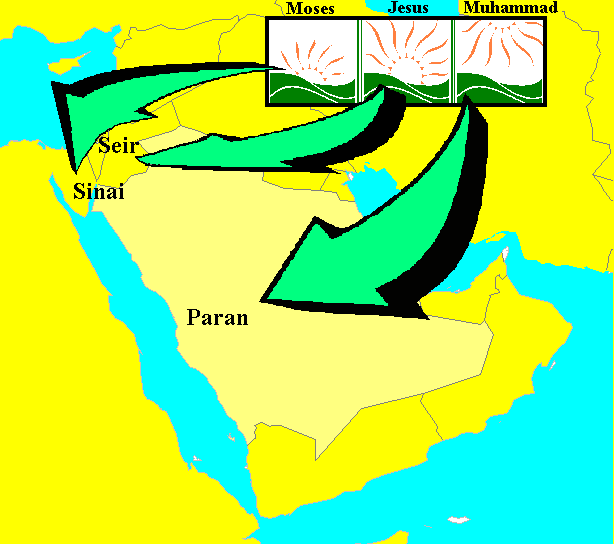